St. Michael with wings, sword and scales (CA2)
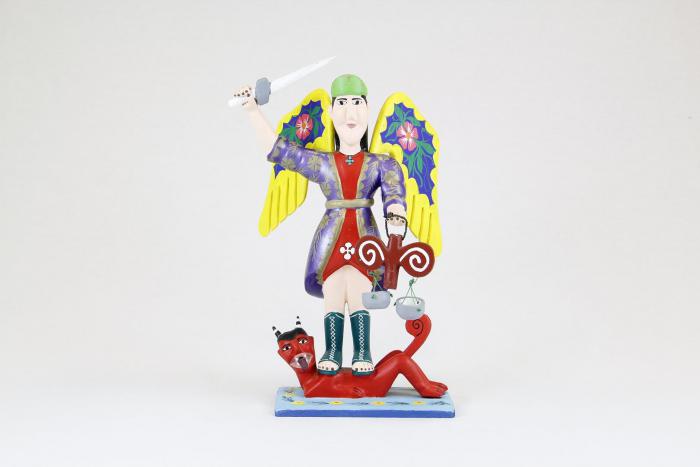